ABCBS ARHOME 2022 Health Improvement Incentive Program
Kaitlin Bates, PharmD, Manager ARHOME Quality 
September 27, 2023
Blue Wellness Rewards
Communications encourage our ARHOME members to sign up for the program
Registration is simple and user friendly and collects preliminary health and lifestyle data
Messaging available on our website, within our welcome materials, as well as campaigns throughout the year for specific health actions
A personalized member experience. Members can also enroll through our customer service reps by phone.
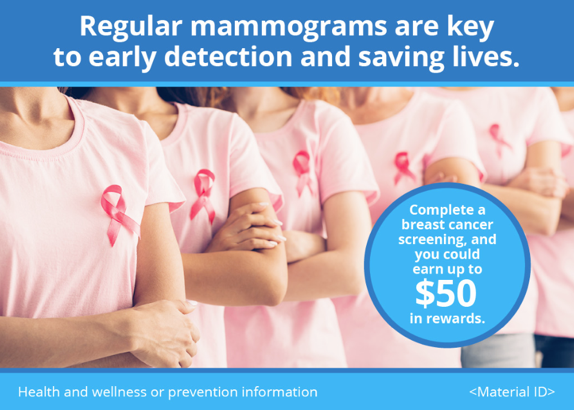 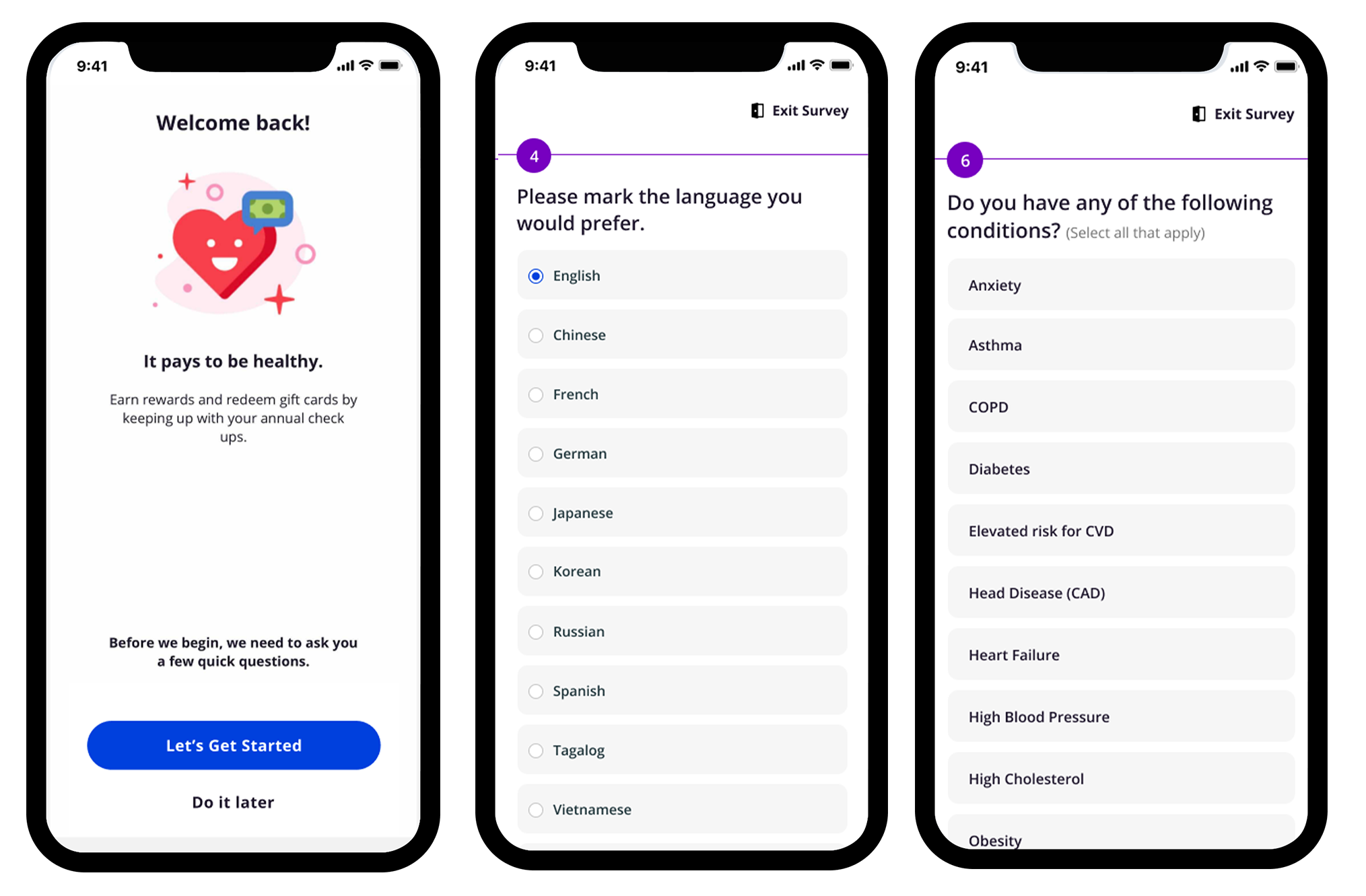 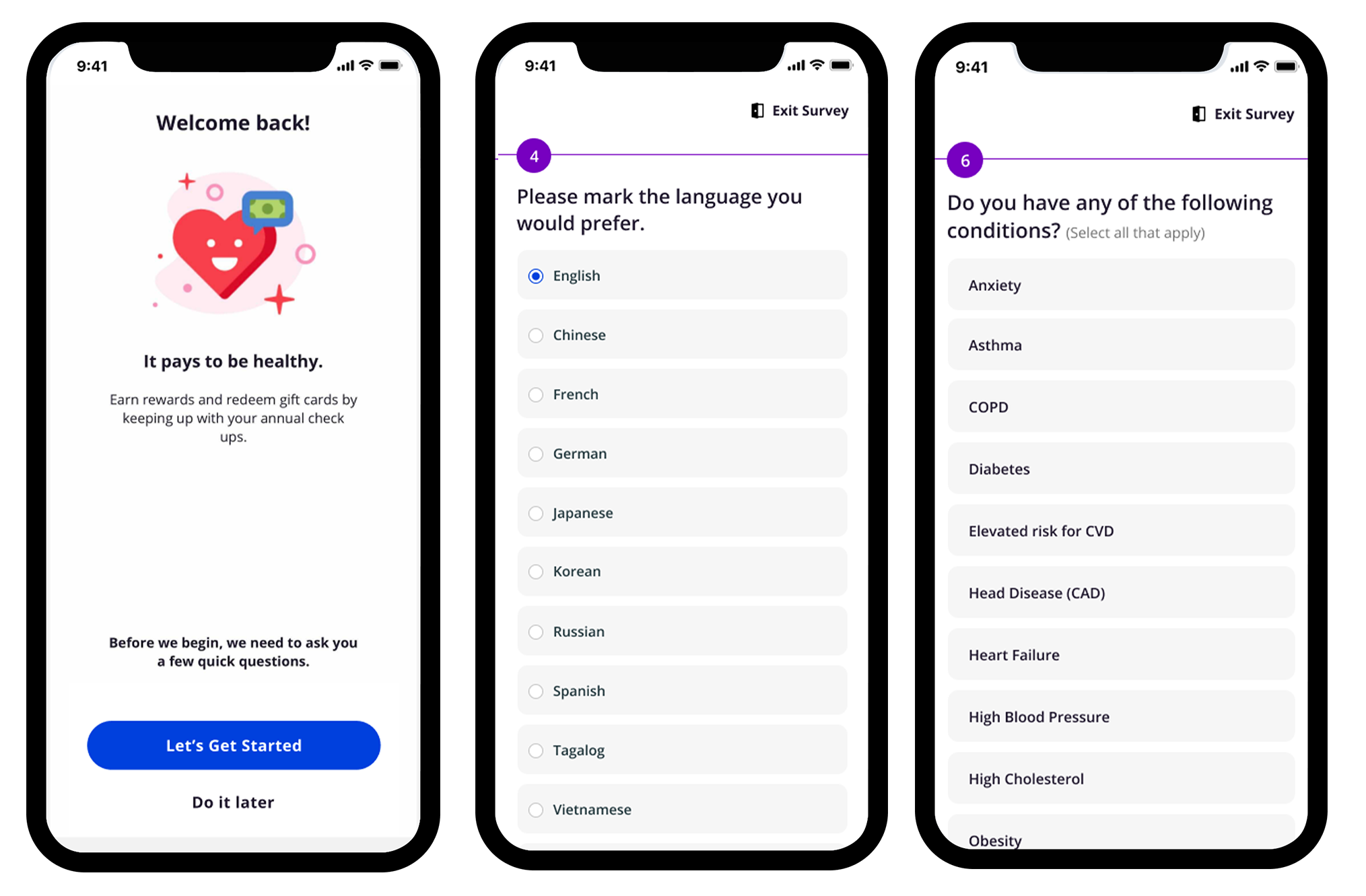 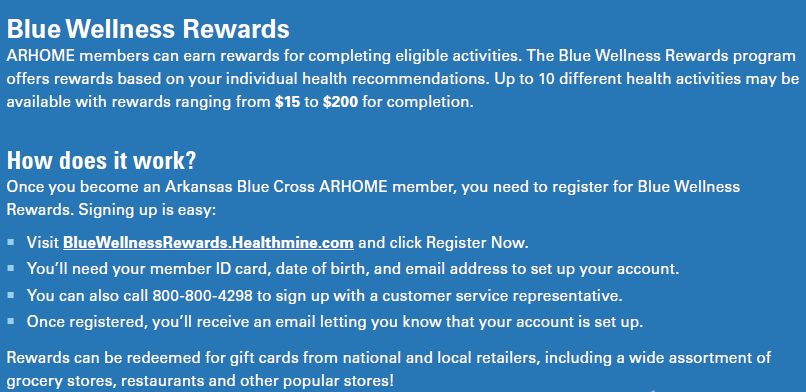 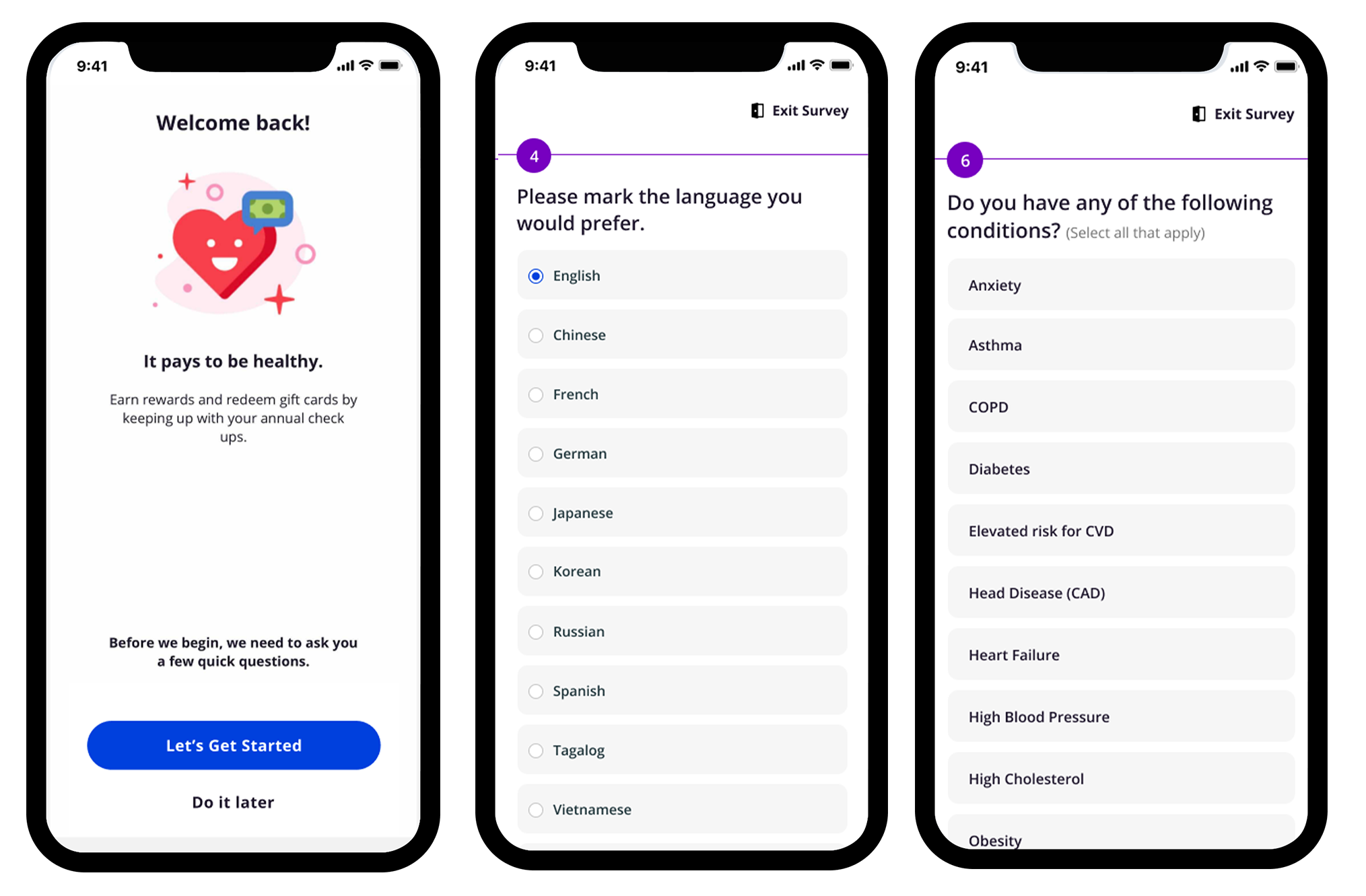 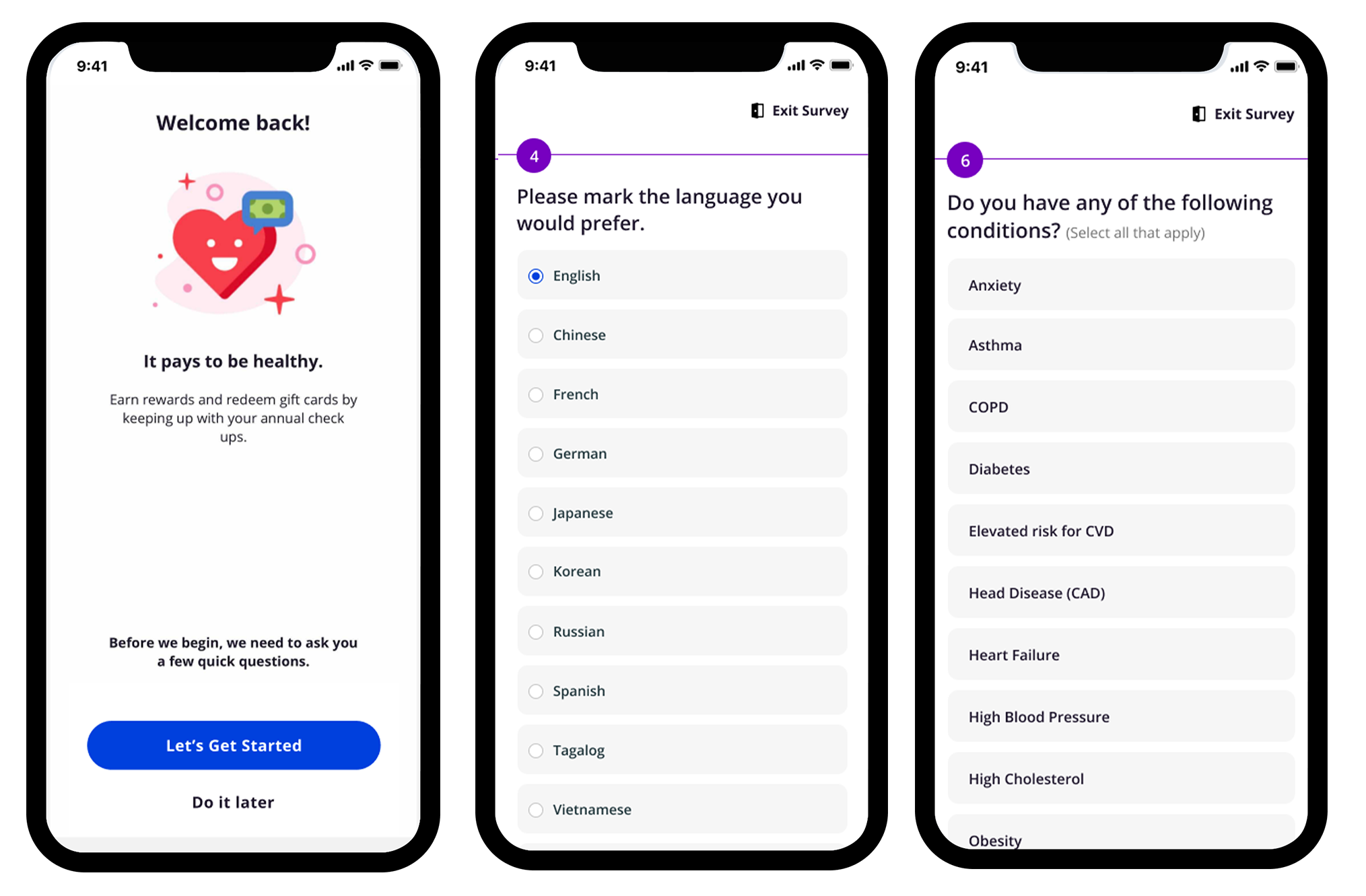 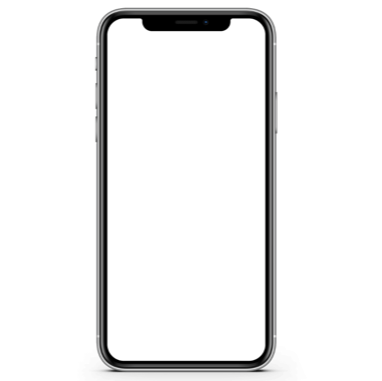 Personalized action plans are created for each member linked to rewards to motivate action
Reward redemption is easy and allows members to select gift cards to local and national retailers
We lead our members to the platform to view all assigned health actions. Up to 17 actions available.
Rewards automatically awarded based on completion of health actions.
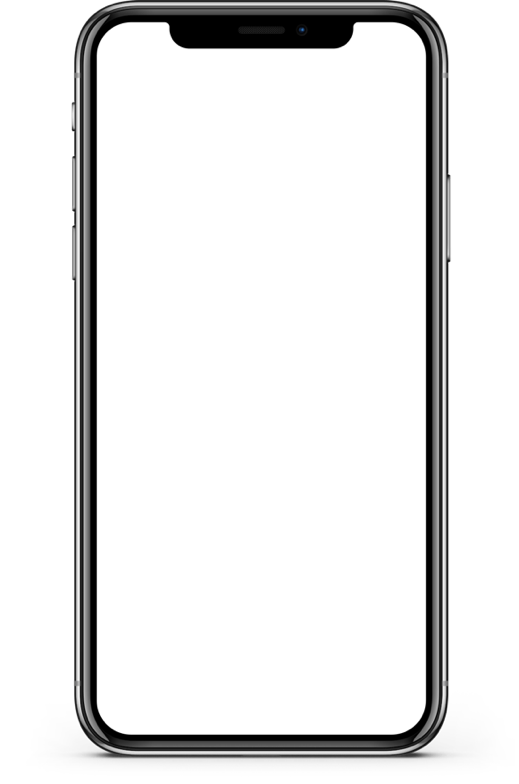 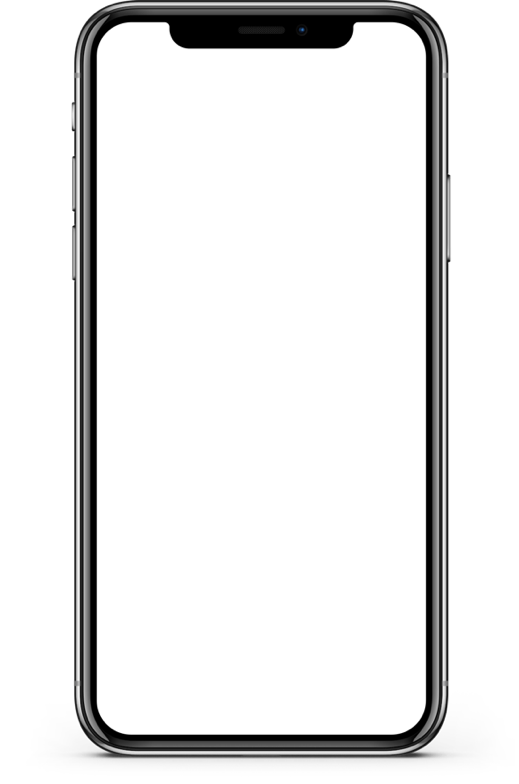 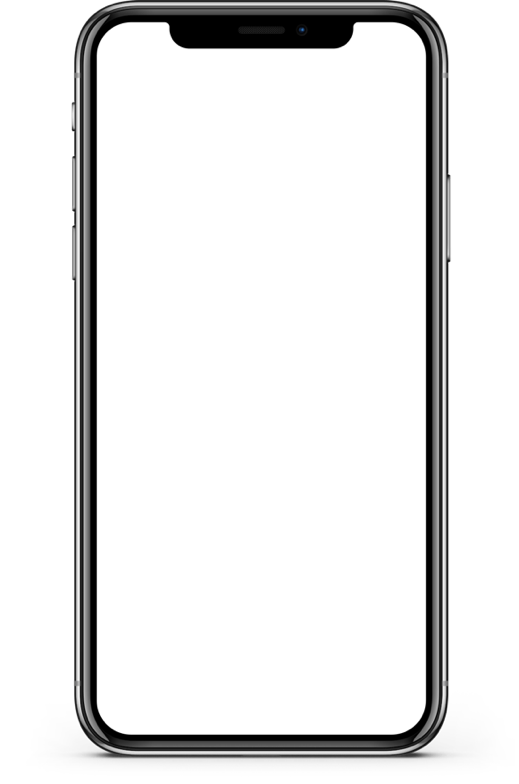 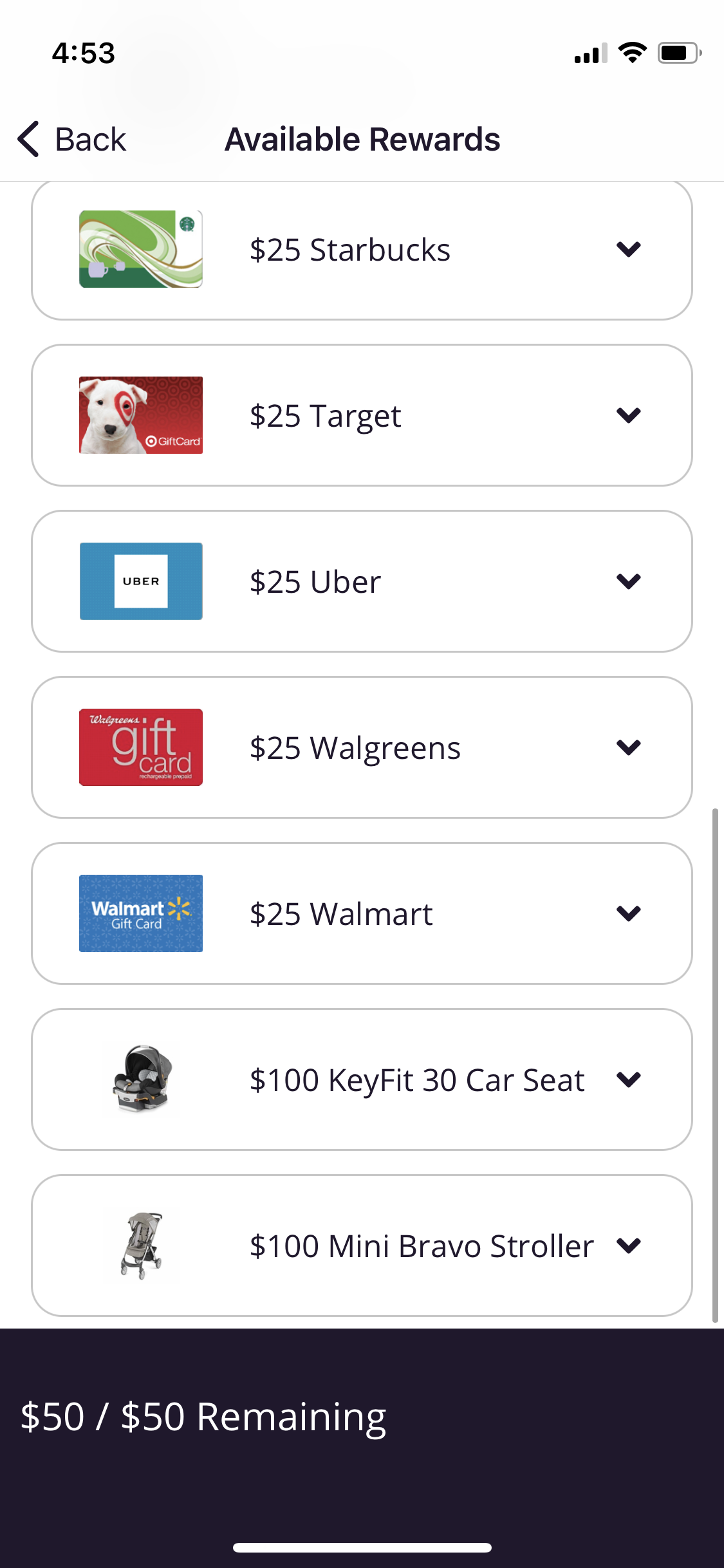 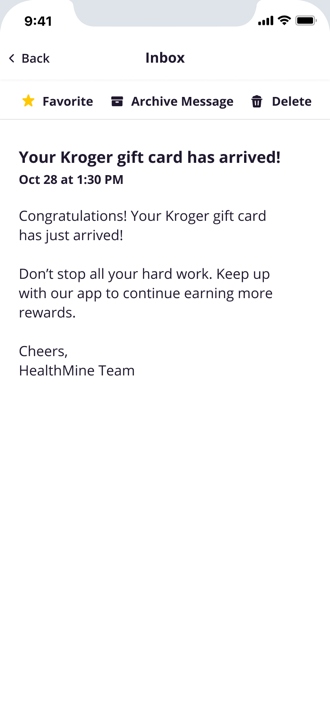 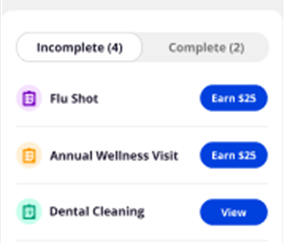 2
Blue Wellness Rewards
Our mobile app and web portal allows members to take the right steps to improve their health and redeem their rewards.
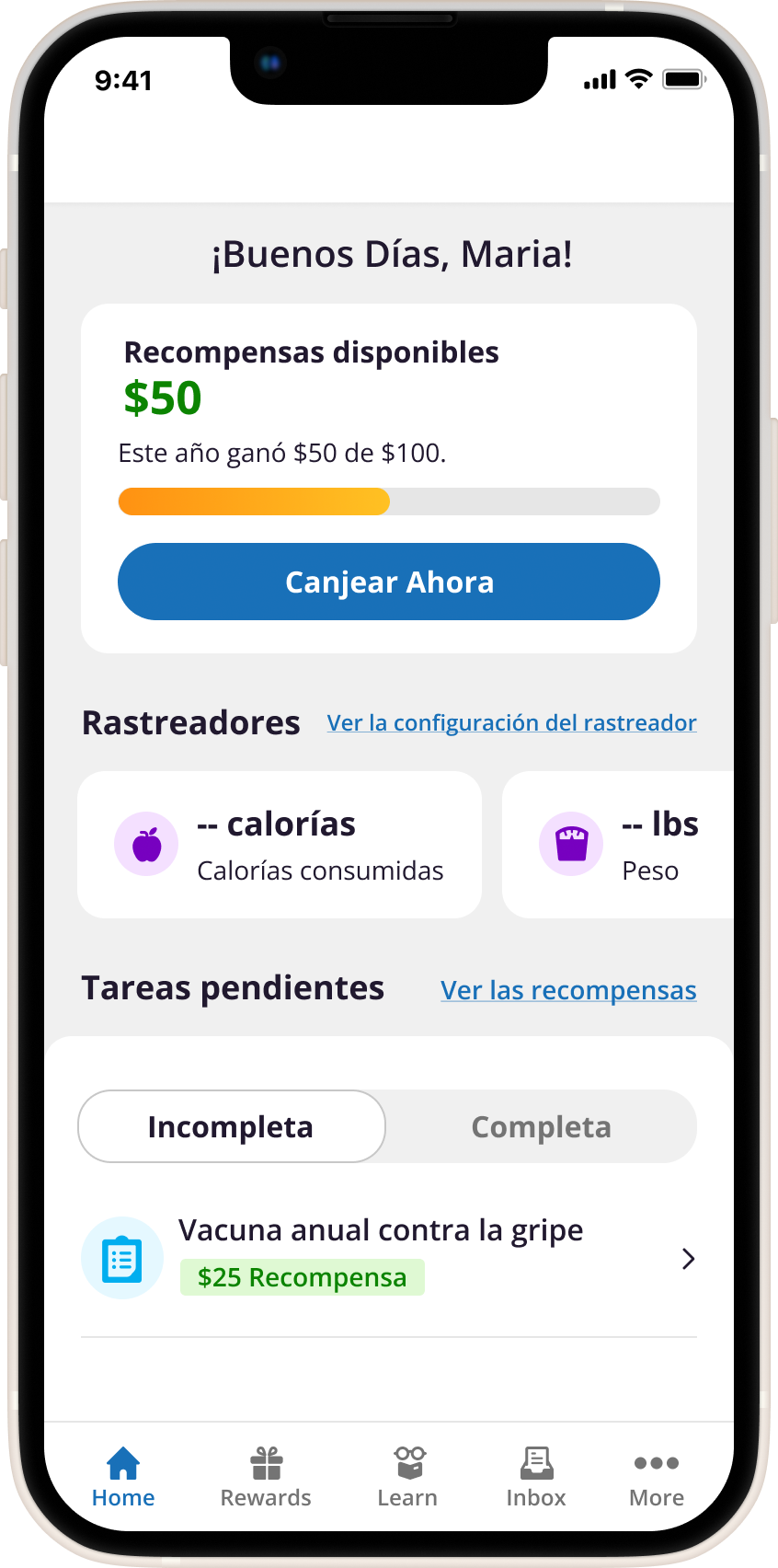 NCQA-certifiedhealth education
Personalized action plans
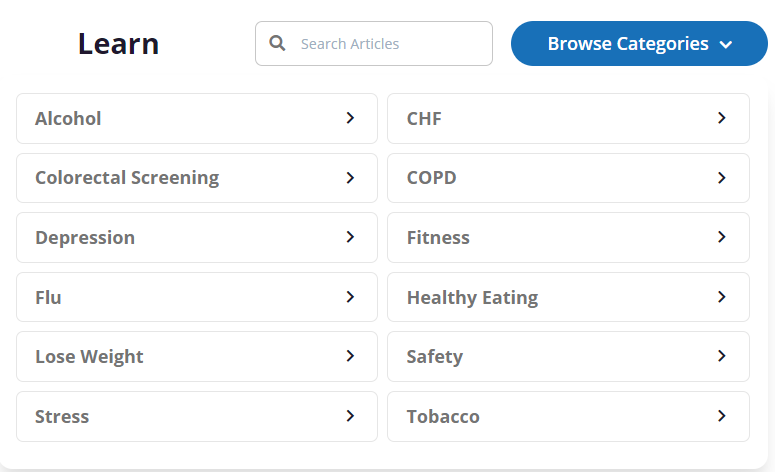 English and Spanishlanguage options
Biometrics andwellness tracking
Easy to read menu with total earned amount available to redeem gift cards
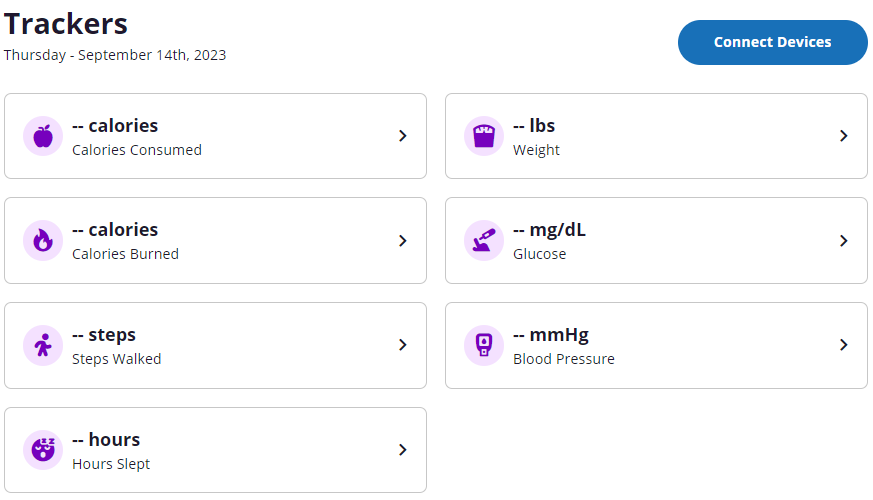 Customized incentives and rewards
3
Incentive for Preventive Care
Goal: To increase annual preventive health visits
Activity: Completion of annual wellness visit
Amount: $15
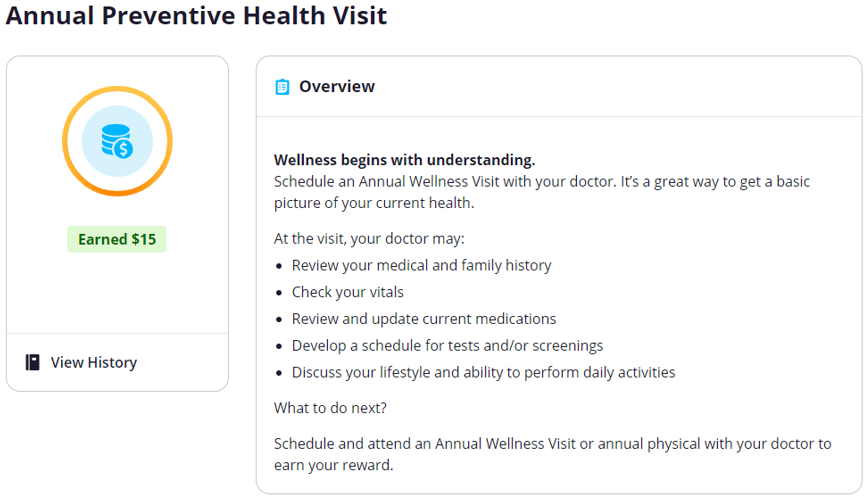 4
Incentive for Pregnant Women
Goal: To encourage the use of prenatal care to promote healthy pregnancies and decrease maternal and neonatal morbidity and mortality
Activity: Report due date and complete one prenatal visit
Amount: $200
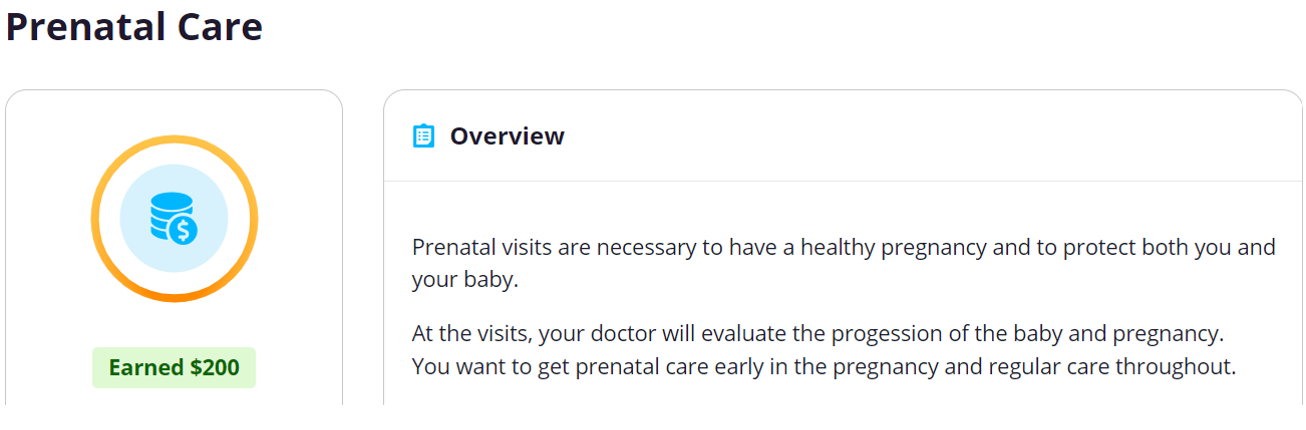 Changes made for 2023: 
Focus on longitudinal care by incentivizing 4 visits 
Added a separate pregnancy care manager engagement incentive
5
Incentive for Individuals with Mental Illness
Goal: To encourage follow-up with a mental health provider after hospitalization for mental illness to prevent rehospitalization and promote continued support for mental health conditions
Activity: Completion of a follow-up visit 30 days after hospitalization for a mental health disorder
Amount: $100
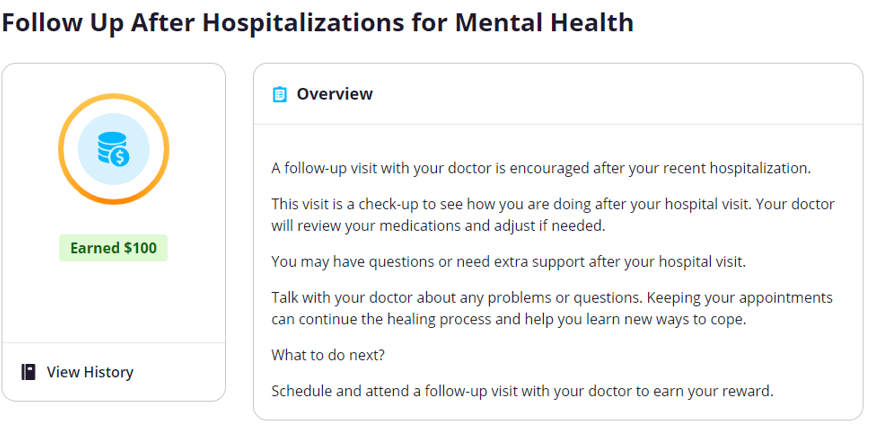 *Technical glitch caused a delay in administration of the reward.
6
Incentive for Individuals with Substance Use Disorder
Goal: To encourage follow-up after hospitalization for substance use disorder to prevent rehospitalization and encourage treatment and continued support for substance use disorder 
Activity: Completion of a follow-up visit 30 days after hospitalization for substance use disorder
Amount: $100
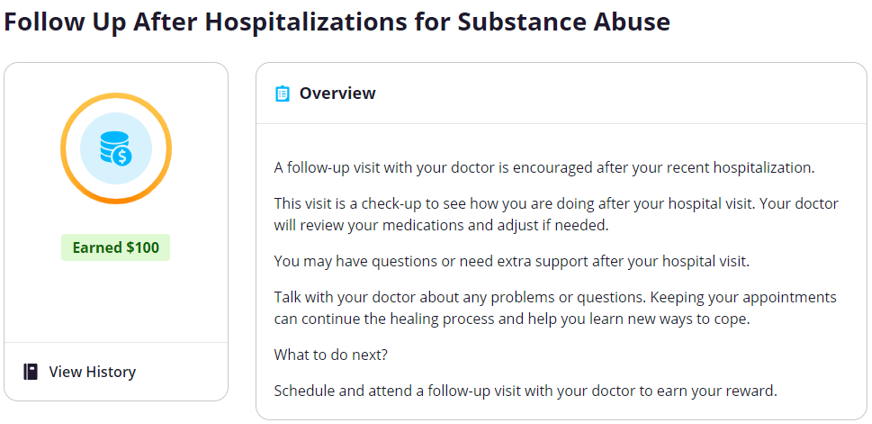 *Technical glitch caused a delay in administration of the reward.
7
Incentive for Individuals with 2+ Chronic Conditions
Hypertension
Goal: To encourage monitoring of blood pressure and educate on the importance of maintaining a controlled blood pressure
Activity: Report blood pressure and read an educational article related to hypertension
Amount: $15
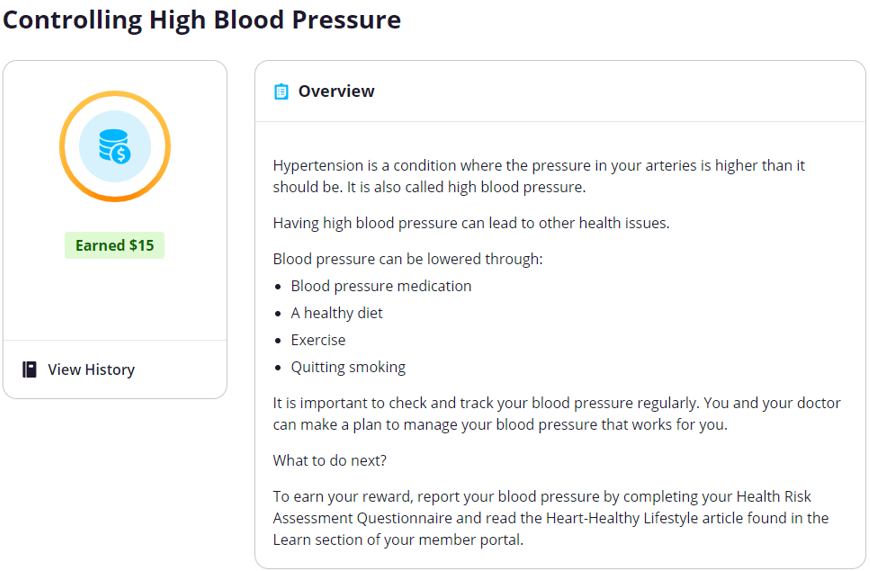 8
Incentive for Individuals with 2+ Chronic Conditions
Diabetes
Goal: To encourage individuals with diabetes to complete hemoglobin A1c tests to address the continued need for ongoing and comprehensive diabetes care
Activity: Complete 2 hemoglobin A1c tests within the calendar year
Amount: $25
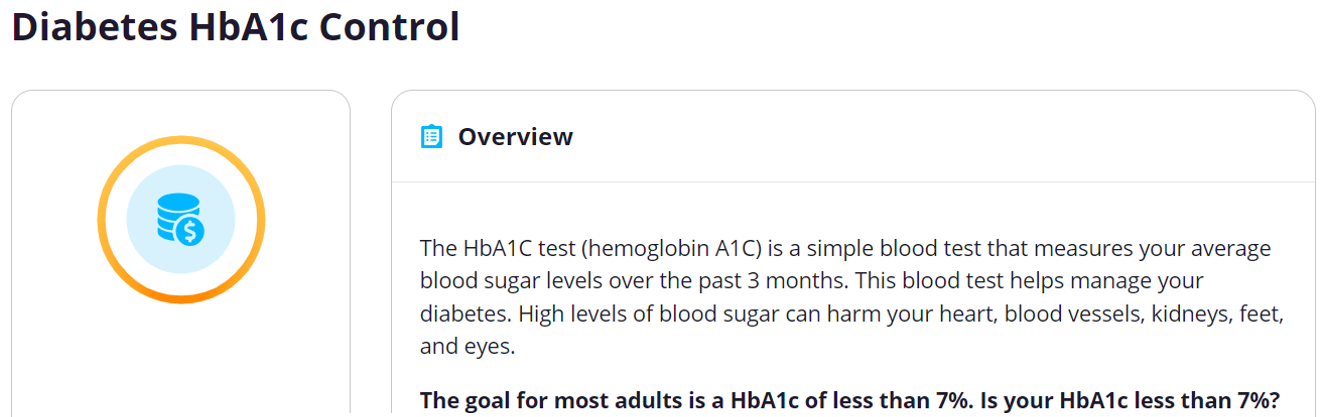 Changes made for 2023: 
Focus on the importance of a controlled HbA1c of less than 7%
Increased reward amount
Only requires 1 HbA1c test
9
Incentive for Women’s Health Preventive Screenings
Breast Cancer Screening 
Goal: To identify early cases of breast cancer by encouraging breast cancer screenings for women that are eligible at recommended time intervals
Activity: Complete 1 mammogram during the recommended time frame
Amount: $50
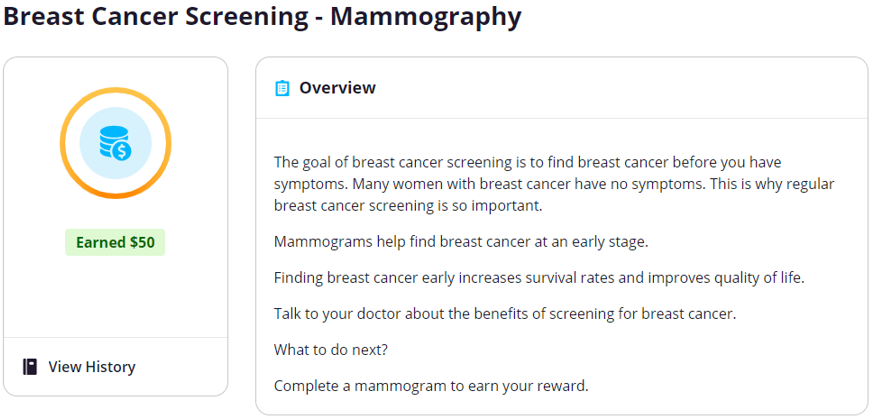 10
Incentive for Women’s Health Preventive Screenings
Cervical Cancer Screening 
Goal: To prevent and identify early cases of cervical cancer by encouraging cervical cancer screenings for women at risk for cervical cancer at recommended time intervals
Activity: Complete 1 cervical cancer screening during the recommended time frame
Amount: $50
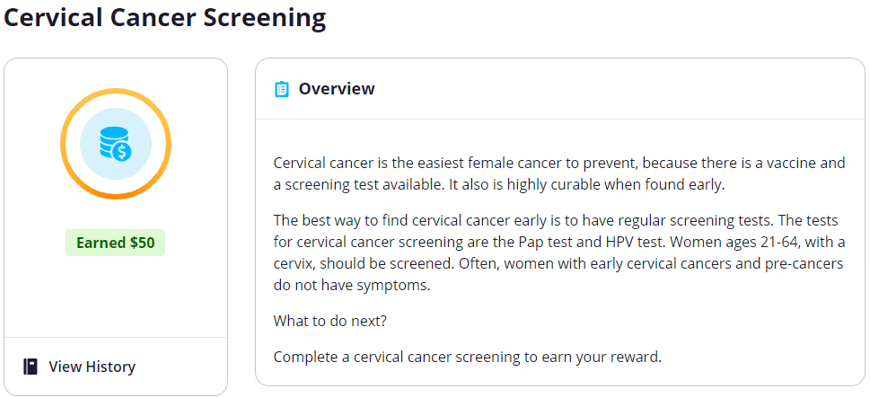 11
Incentive to Collect Data on Health Disparities
Goal: To evaluate member risk factors to provide customized recommendations and gain insight on health inequities
Activity: Complete health risk assessment questionnaire
Amount: $25
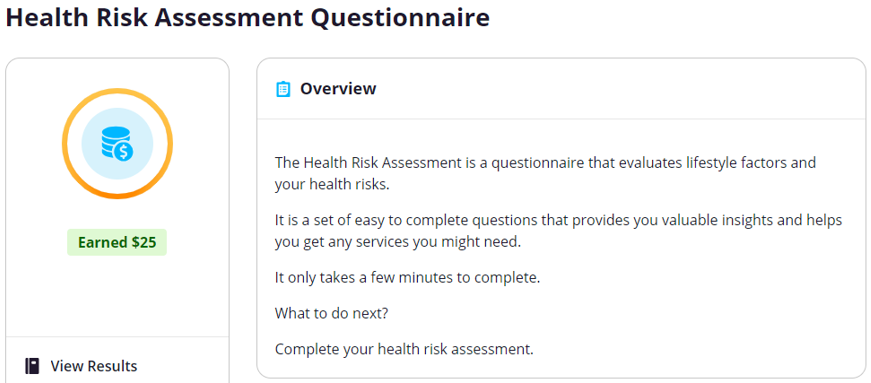 Based upon responses from the HRA, members in need of assistance are triaged to appropriate areas for access to food, transportation, housing, case management, etc.
12
Incentive Plan for 2024
ABCBS continues to learn from the level of member engagement with our incentive program and the impact our incentive program has on our overall quality metric results. As we uncover more about our member preferences and what motivates action, we adapt our rewards program each year to better fit our population. Our goal is to continue to drive and increase engagement by offering incentives that members care about so Arkansans can live healthier lives.
13